OŠ Josip Pupačić, Omiš
UTJECAJ VLAŽNOSTI TLA NA KLIJANJE i rast GRAHA
CILJEVI :
učiti o pravilnim postupcima prikupljanja podataka i opažanja u prirodi
poučiti učenike postupcima unosa podataka i analizi rezultata
razvijati problemski pristup i poticati diskusiju
razvijati timski rad i suradničko učenje
 primjenjivati IKT u nastavi
 njegovati interdisciplinarni pristup u radu te suradnju učenika razredne i predmetne nastave
ISTRAŽIVAČKA PITANJA
Kako vlažnost tla utječe na početak klijanja sjemenke graha?
 Utječe li vlažnost tla na brzinu rasta stabljike i lista kod graha?
hipoteze
Brzina klijanja sjemenki nije ovisna o stalnoj vlažnosti tla
Brzina rasta stabljike i listova nije ovisna o stalnoj vlažnosti tla
POSTUPAK RADA:
Za potrebe istraživačkog rada koristila se biljna vrsta Phaseolus vulgaris – vrtni grah 
U dvije posude učenici 3. razreda posijali su po  tri sjemenke graha iste kvalitete 
Za obje posude vrijede jednaki uvjeti: količina svjetlosti, temperatura, tlak zraka, vlažnost zraka, vrsta tla i dubina položene sjemenke
Jednu posudi zalijevali smo svakodnevno klasičnom metodom, višak vode otjecao je kroz otvore na posudi
Učenici 6. razreda programirali su micro:bit koji je pomoću pumpe održavao stalnu vlažnost tla (iznad 50%) u jednoj posudi
Nakon  što smo postavili sve parametre u programskom dijelu projekta i izvršili spajanja senzora vlažnosti tla, vodene pumpe i micro:bita na drugu posudu sa sjemenkama, pratili smo klijanje.
Slika 1. Početak pokusa
Slika 2. Sedmog dana od početka pokusa, proklijala je jedna sjemenke u tegli koja je zalijevana pumpom programiranom micro:bitom
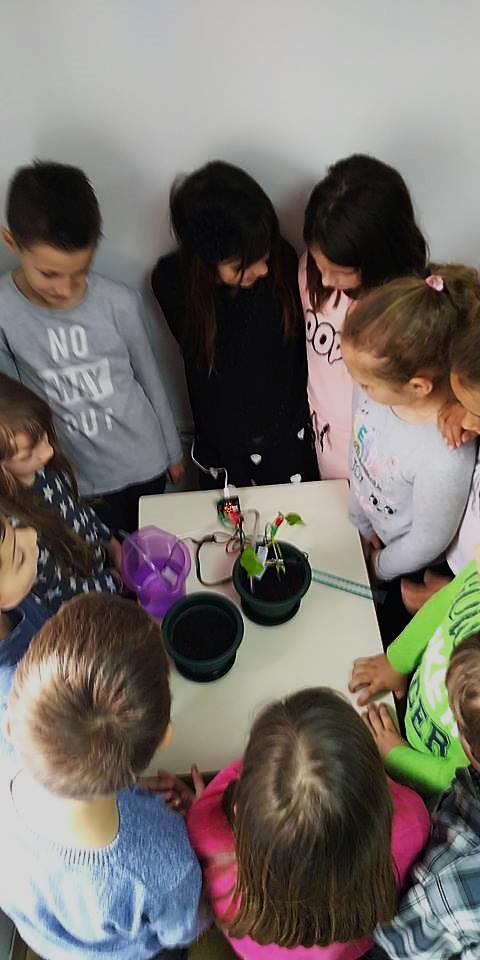 Slika 3. i 4. Mjerimo rast stabljike izrasle biljke, dok sjemenke zalijevanja klasičnom metodom niti osmi dan nisu proklijale
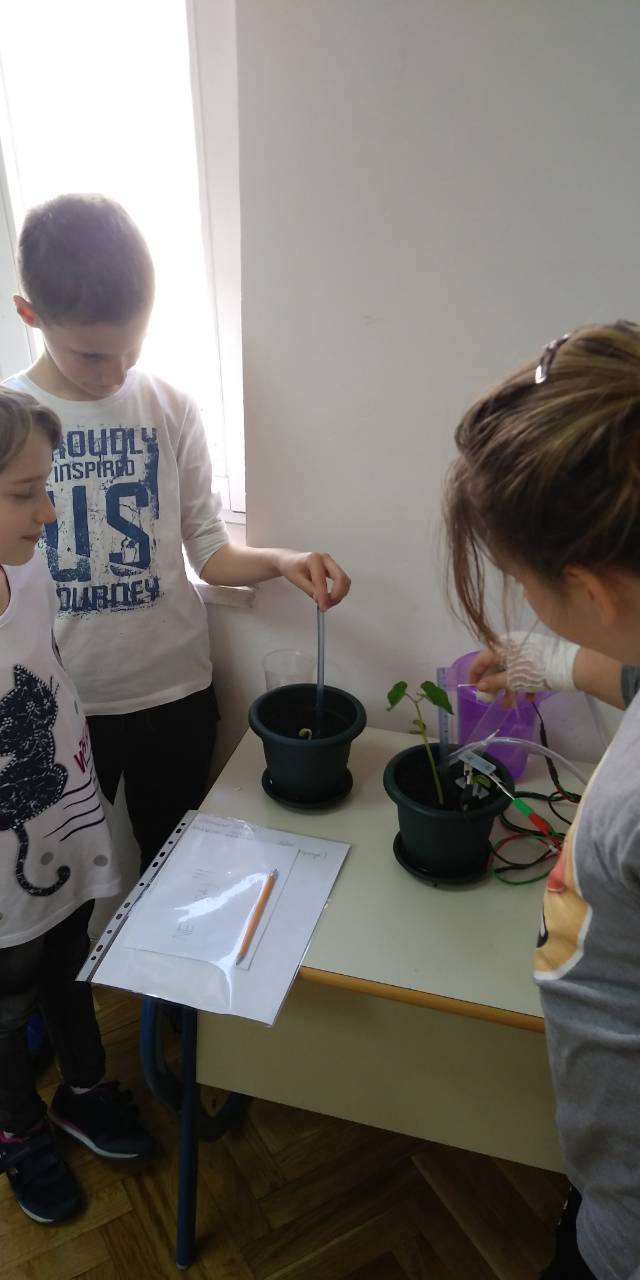 Slika 5. i 6. Četrnaestog dana proklijala je jedna sjemenka graha zalijevana klasičnom metodom
Tablica 1. Zabilježeni  podatci za biljku zalijevanu pomoću micro:bita
Tablica 2. Zabilježeni  podatci za biljku zalijevanu klasičnom metodom
RASPRAVA
Sjemenka kojoj je osigurano kontinuirano zalijevanje i stalna  vlažnost proklijala je 7. dana, dok je sjemenka zalijevanja klasičnom metodom, u prosjeku 0,5 dl svako dva dana, proklijala je 14. dana od početka pokus.
Brzina otvaranja lisnih pupova je manja u klasično zalijevanoj biljci, pup se otvorio 4. dana od klijanja, dok se u onoj zalijevanoj  kontinurano pojavio 2. dana od početka klijanja
Mjerenjem duljine lista i stabljike tijekom osam dana od početka klijanja, u tegli zalijevanoj pumpom programiranom micro:bitom uočava se puno veći rast (stabljika - 21,5 cm i list – 10,5 cm) u odnosu na klasično zalijevanu biljku (stabljika – 18 cm i list – 8,2 cm)
ZAKLJUČAci
Stalna vlažnost tla utječe na bržu klijavost sjemenke graha
Uz stalnu vlažnost tla, stabljika i listovi biljke graha brže rastu.
Budući je u svakoj tegli proklijala samo po jedna od tri posađene sjemenke, zaključujemo  da su sjemenke stare, nezrele ili  bolesne.
U RADU SU SUDJELOVALI
Mali prirodoslovci iz  3. razreda
Učenici 6. razreda 
Projekt osmisila: Tamara Banović
Mentori: Simona Jurjević,  Branko Ćatipović, Tamara Banović i Ivana Zemunik